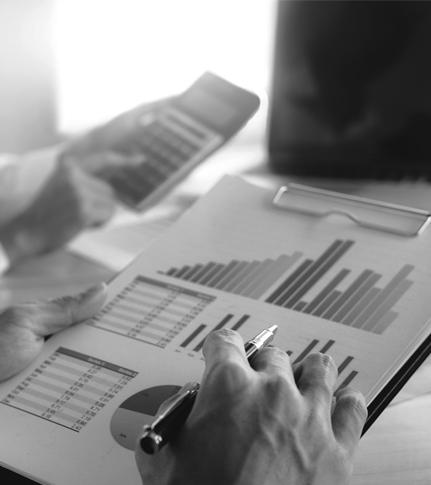 Especialidad Construcción
Plan Común
Módulo Cubicación de Materiales e Insumos
Cubicación de Albañilería
Activación del aprendizaje
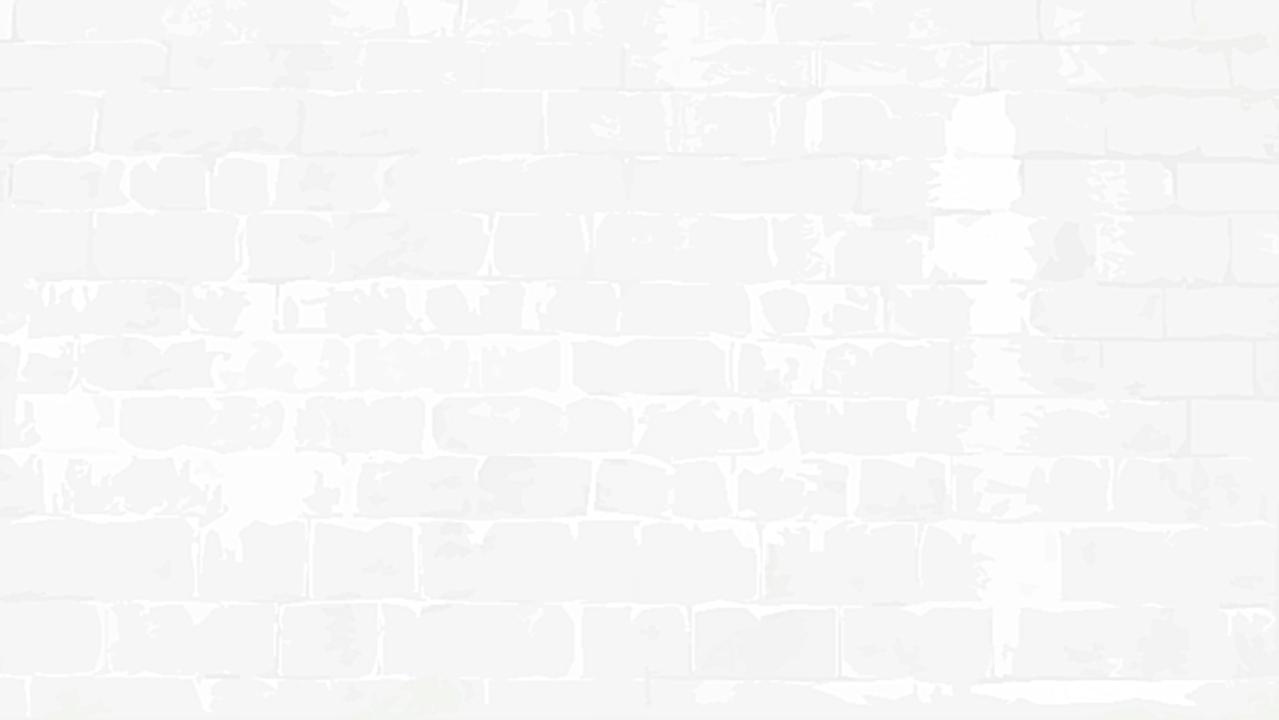 PIEDRA
LADRILLOS
¿QUÉ ES LA ALBAÑILERÍA?
CAL
ARENA
La albañilería es el arte de construir edificios u obras que empleen:
YESO O CEMENTO
En general, cualquier bloque hecho de materiales pétreos como ladrillos de arcilla, bloques de mortero, bloques de cemento y piedras, son parte de la albañilería.
Específicamente en torno a ladrillos, se clasifican en dos tipos según su fabricación:
Ladrillo de arcilla cocida hecha a mano
Ladrillo de arcilla cocida hecha a máquina
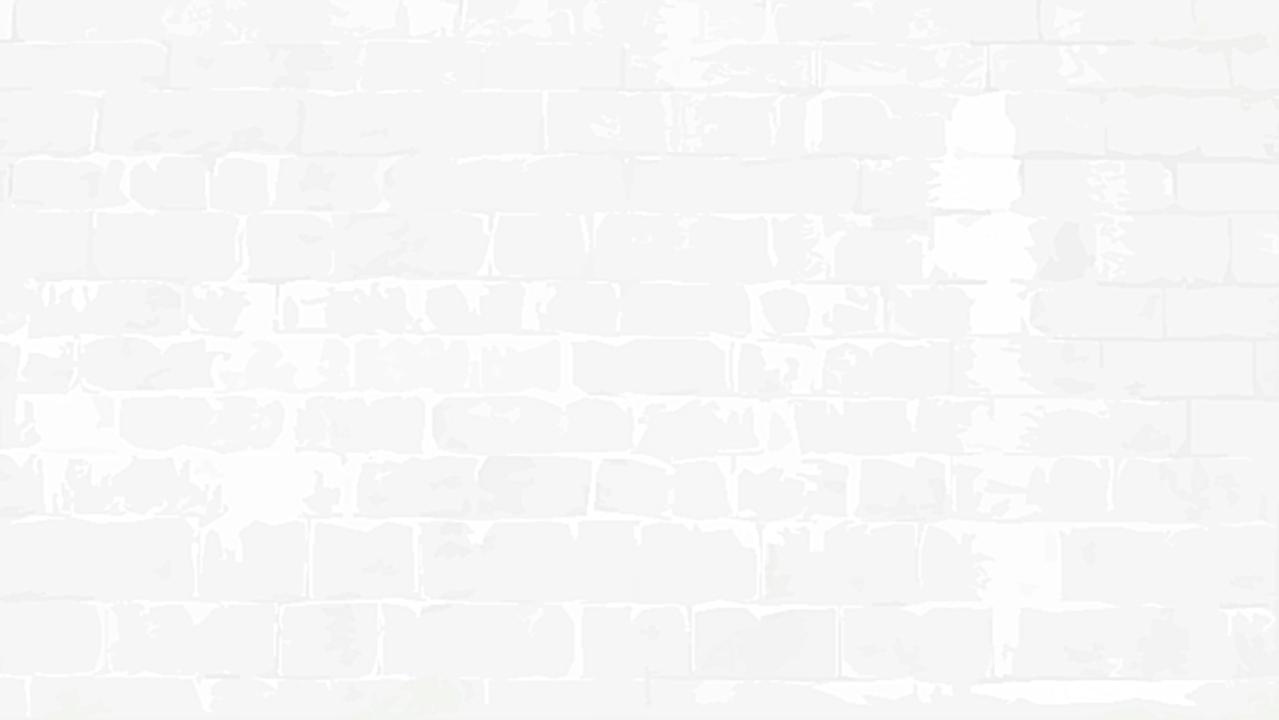 LADRILLO DE ARCILLA COCIDAHECHO A MANO
PROPIEDADES GENÉRICAS
Posee: 
Resistencia a la compresión: 40Kg/cm2
Adherencia : 2Kg/cm2
Absorción: 20% de su peso
Aislación térmica: Aceptable
Aislación acústica: Regular
Anomalías: Heladicidad, eflorescencias
Se compone de arcillas, desengrasantes, fundentes, entre otros materiales. 

Su fabricación es artesanal, la cocción se hace en chonchones.
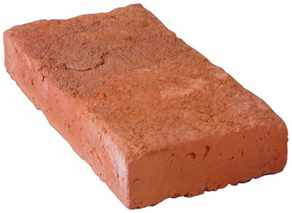 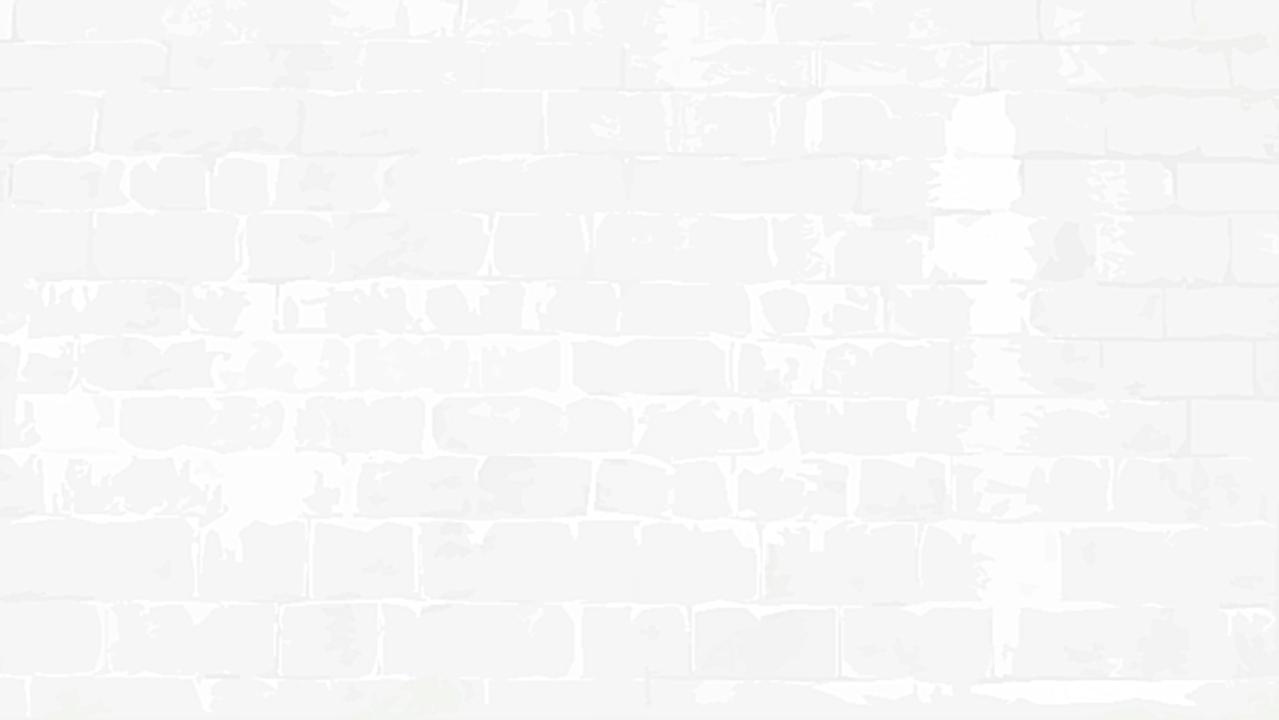 LADRILLO DE ARCILLA COCIDAHECHO A MÁQUINA
PROPIEDADES GENÉRICAS
Posee:
Resistencia a la compresión: 200 kg/cm2
Adherencia : 6Kg/cm2
Absorción: 12% del peso
Aislación térmica: Buena
Aislación acústica: Buena
Anomalías: No presenta
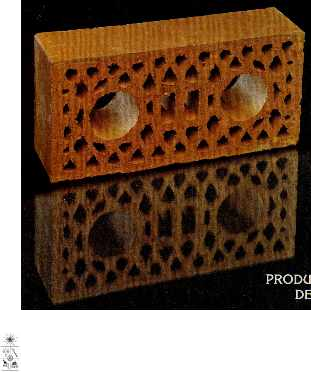 Comprende una fabricación mecanizada, que incluye extracción arcillas, acumulación, reposo, dosificación, molienda, homogenización, extrusión al vacío, secado y finalmente cocción en horno lineal.
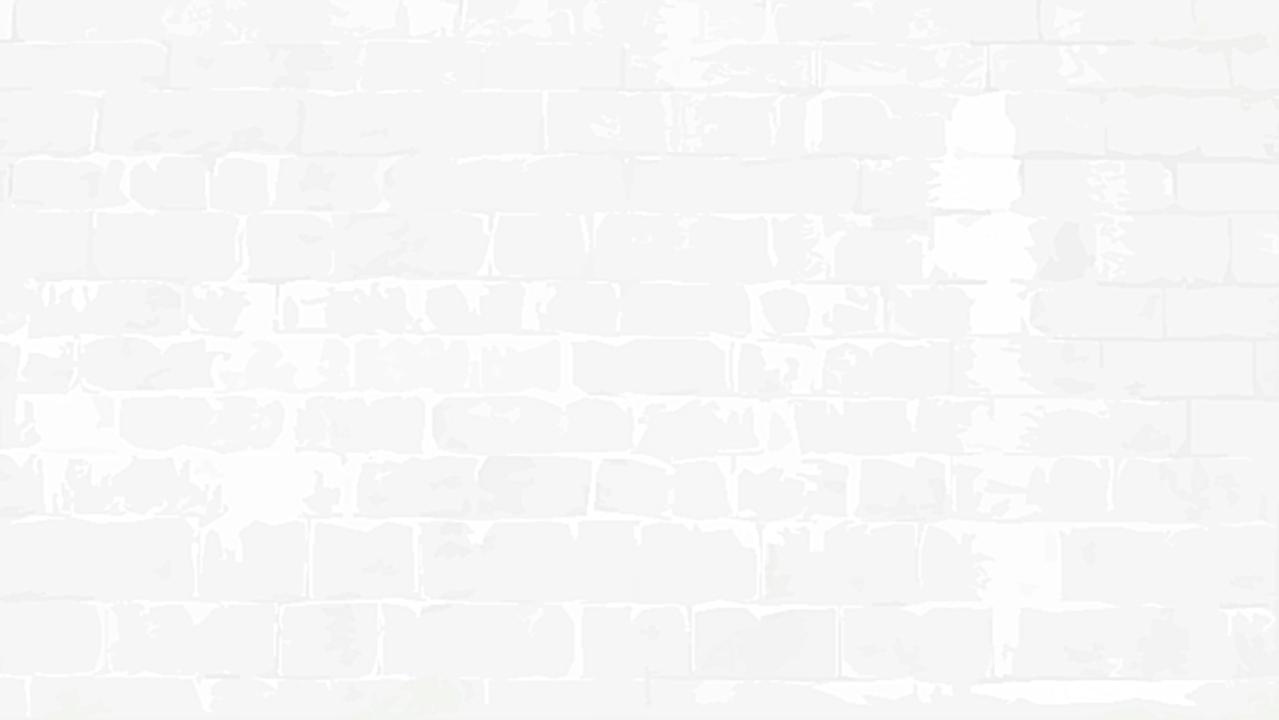 CUBICACIÓN DE ALBAÑILERÍASEGÚN NCH 353
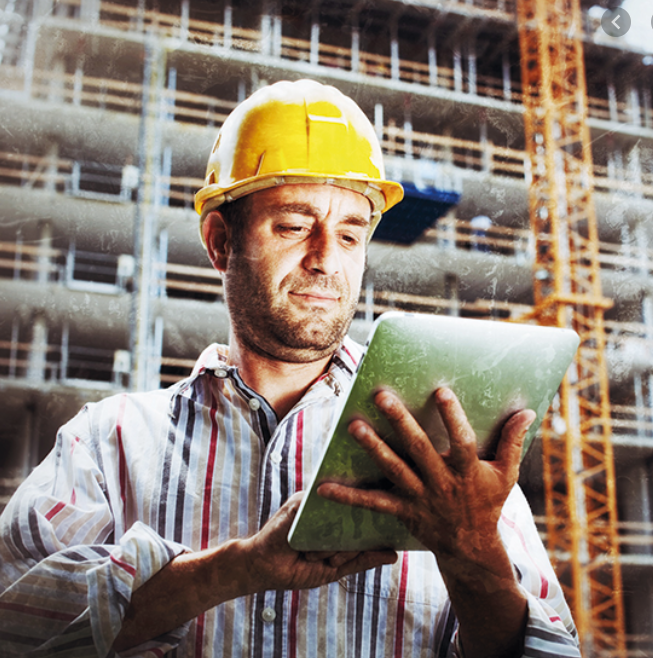 En general, la albañilería se mide por su superficie efectiva, cualquiera sea su espesor, descontando en los vanos los porcentajes de superficie.
Revisemos las siguientes tablas
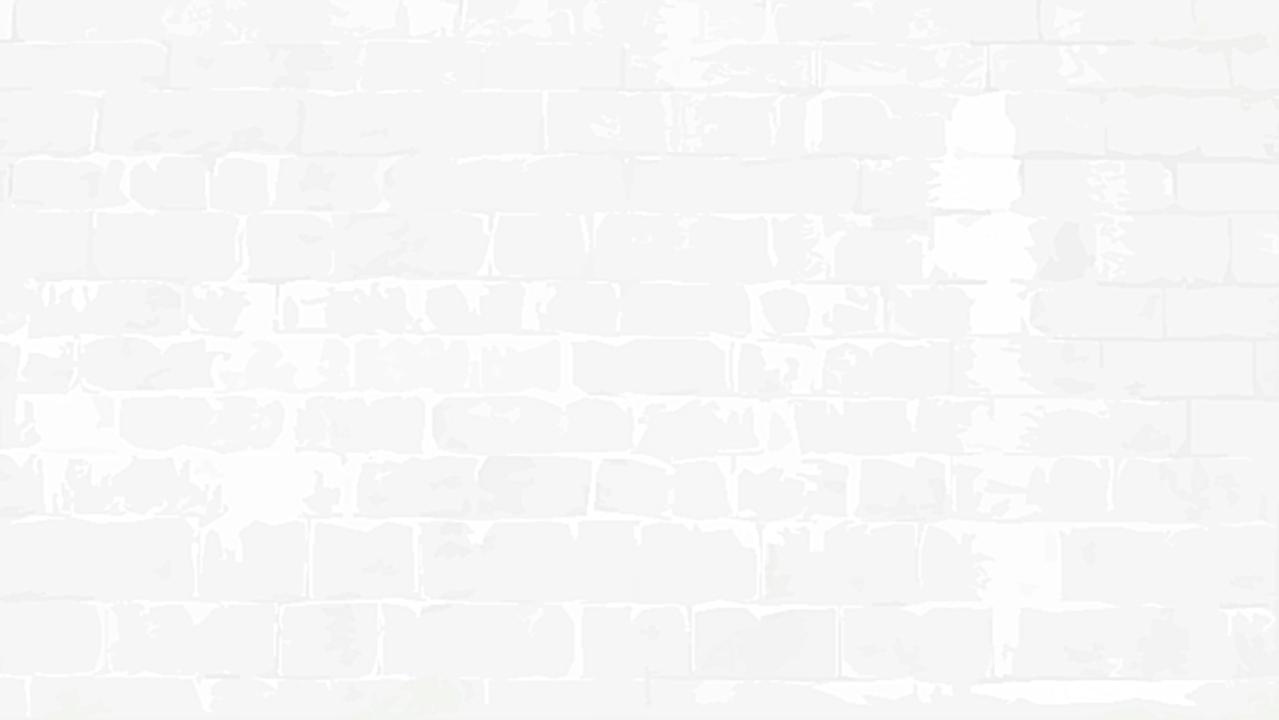 CUBICACIÓN DE ALBAÑILERÍASEGÚN NCH 353
Tabla 3. Descuento de vanos en muros de ladrillo o bloques hechos a máquina
Puedes revisar 
página 20 y 21 de la normativa Nch 353.
Tabla 4. Descuento de vanos en muros de albañilería de ladrillo hecho a mano o fiscal
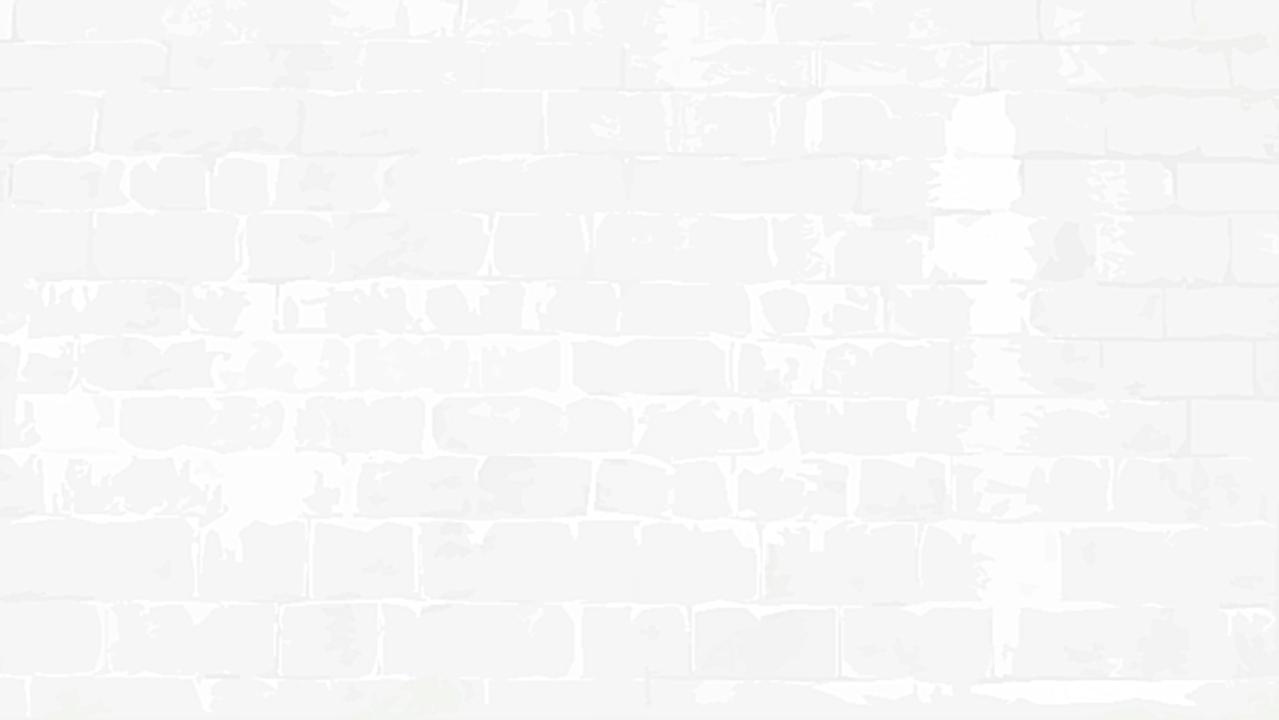 EJEMPLO DE CUBICACIÓNDE ALBAÑILERÍA
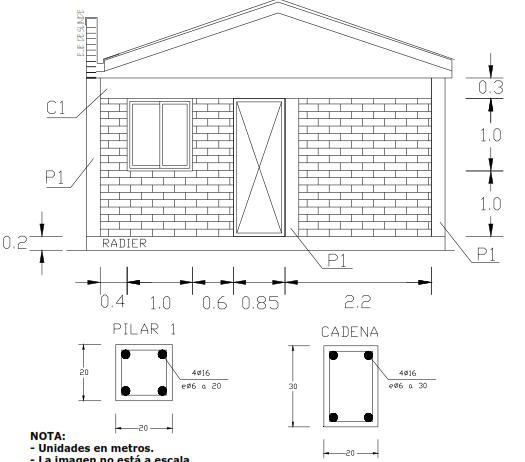 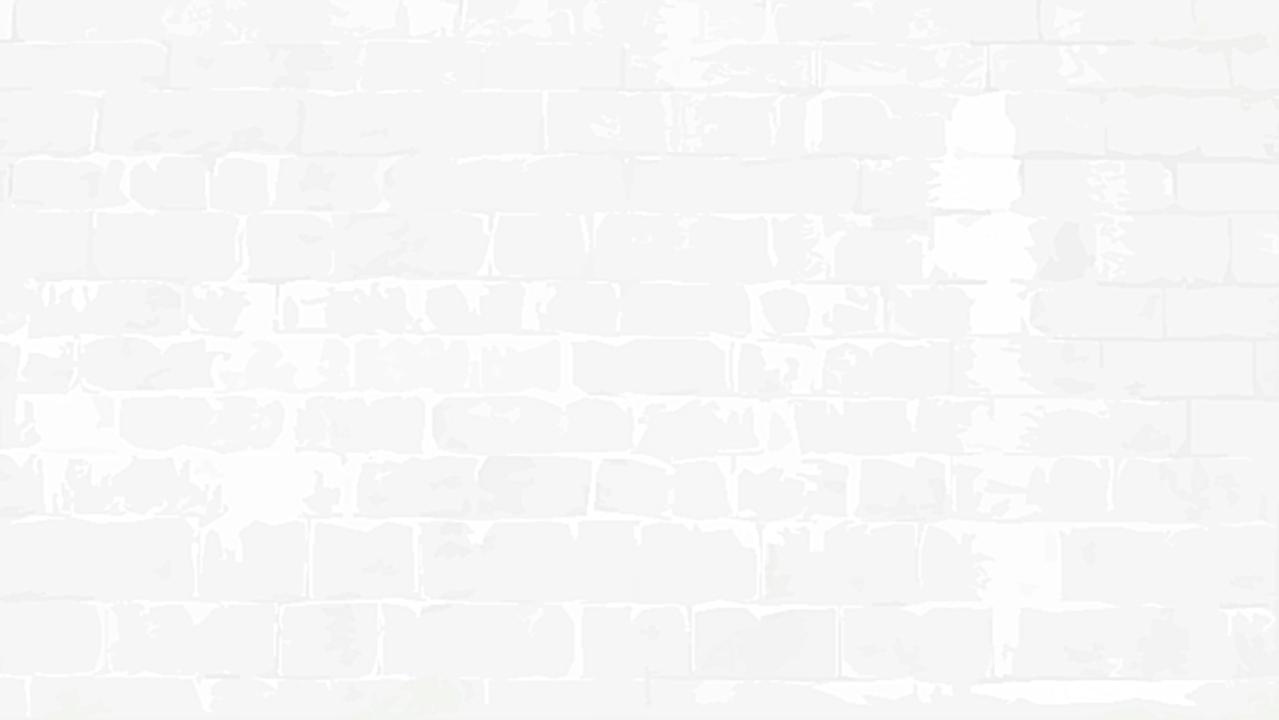 C1
Columna de hormigón
P1
Pilar de hormigón
NOMENCLATURA
EJEMPLO DE CUBICACIÓNDE ALBAÑILERÍA
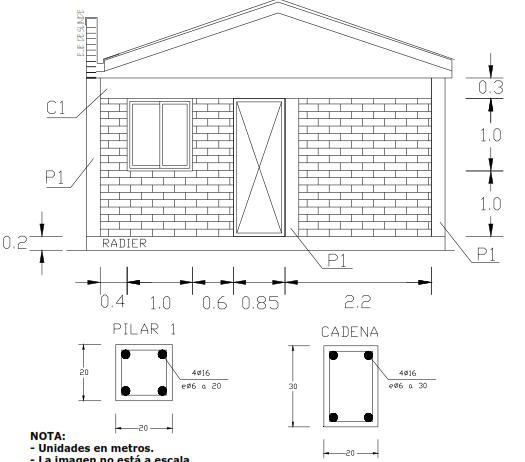 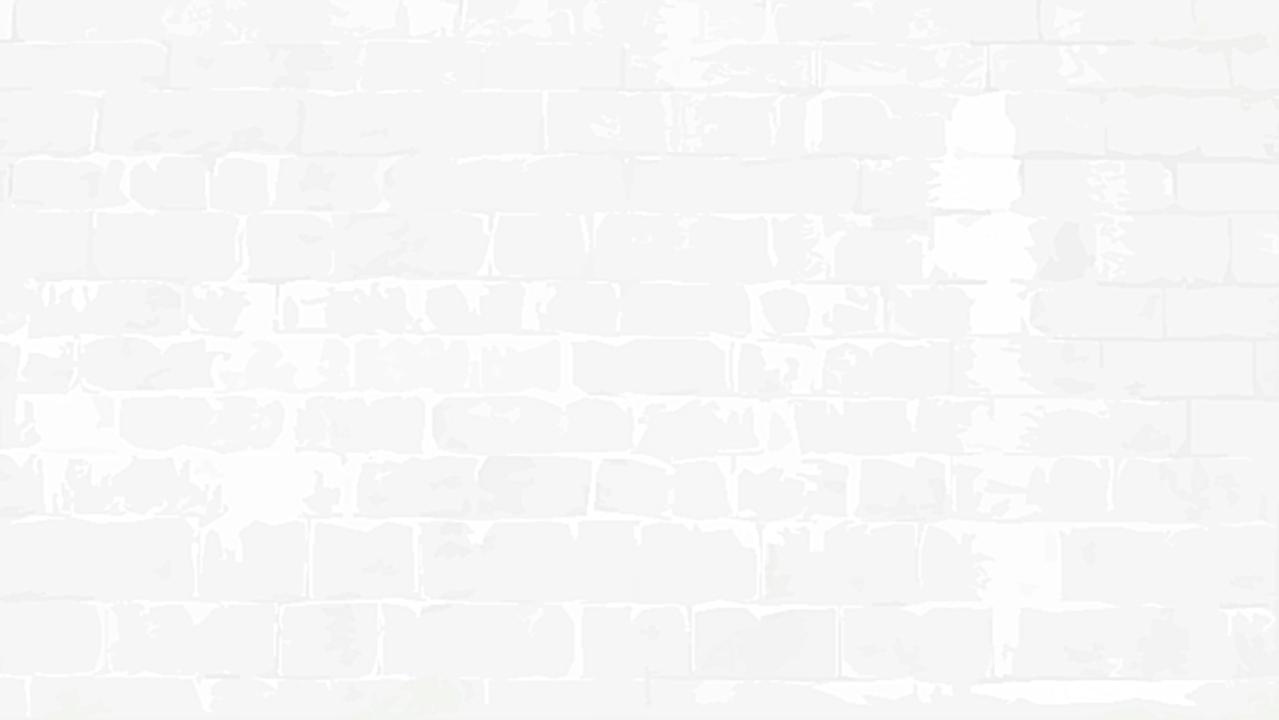 CÁLCULOS
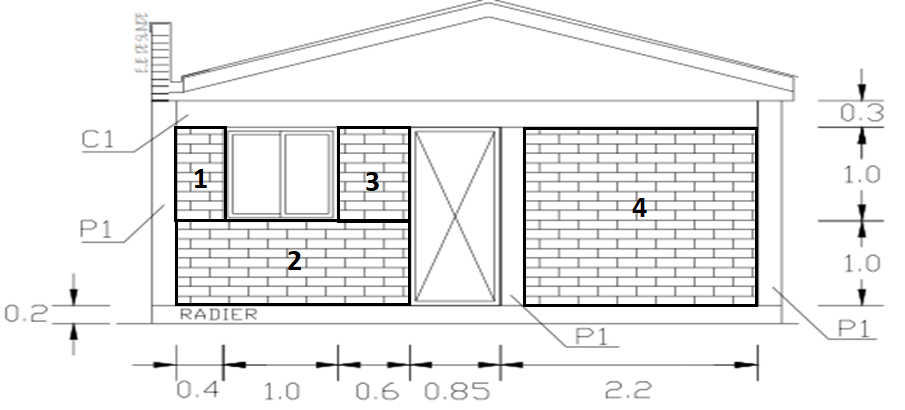 1. Separamos en subáreas de albañilería para cubicar posteriormente cada una.
ÁREA DE VANOS
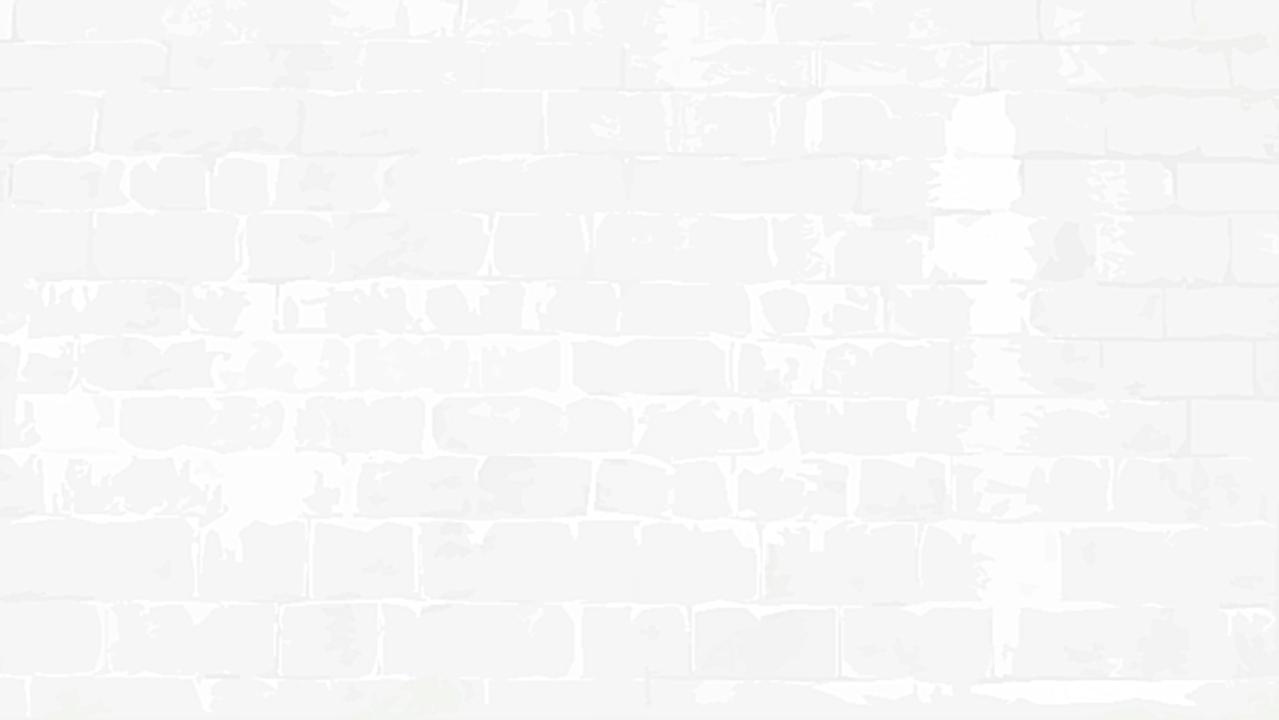 CÁLCULOS
Área vano ventana: 
Av = 1,0m x 1,0m = 1,0m2
Área vano puerta: 
Ap = 0,85m x (1m + 1m) = 1,7m2
2. Calculamos el área de los vanos de puertas y ventanas.
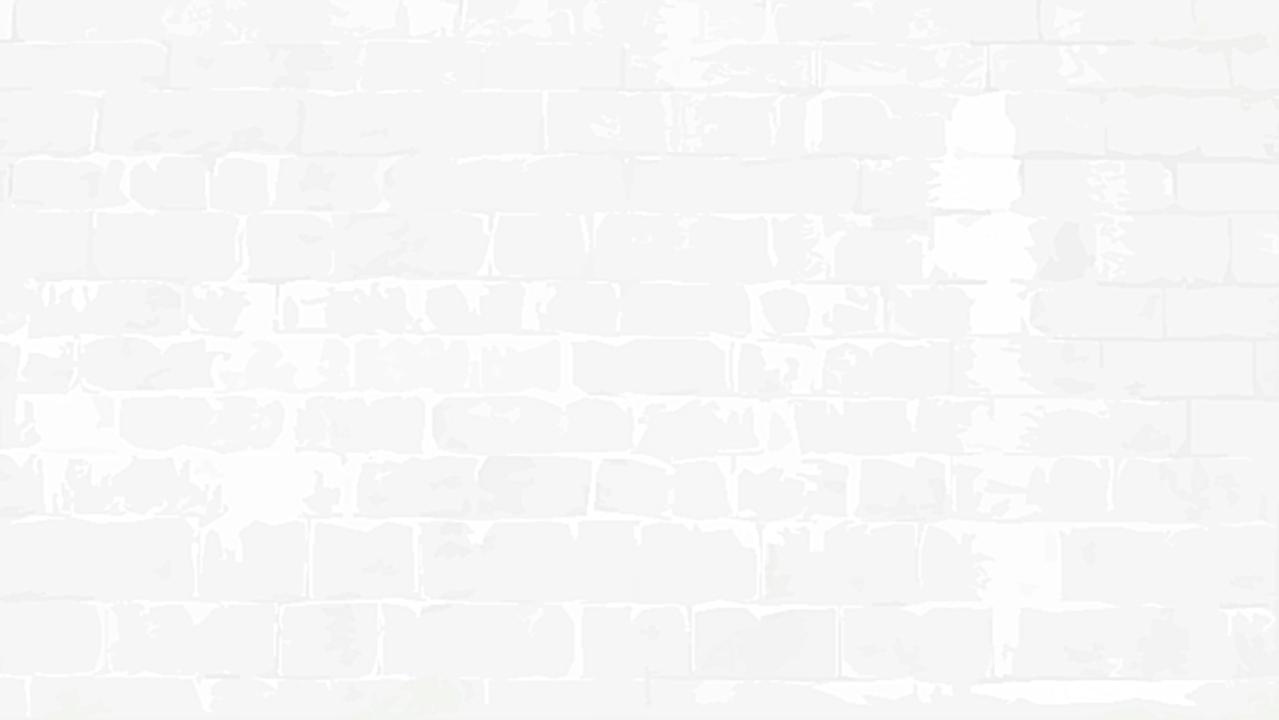 CÁLCULOS
3. Según la NCh 353, en la tabla 4.b se debe descontar 0% del vano de la ventana y un 50% del vano de la puerta, ya que se encuentra adjunto a un pilar de hormigón armado.
Tabla 4. Descuento de vanos en muros de albañilería de ladrillo hecho a mano o fiscal
ÁREA DE VANOS
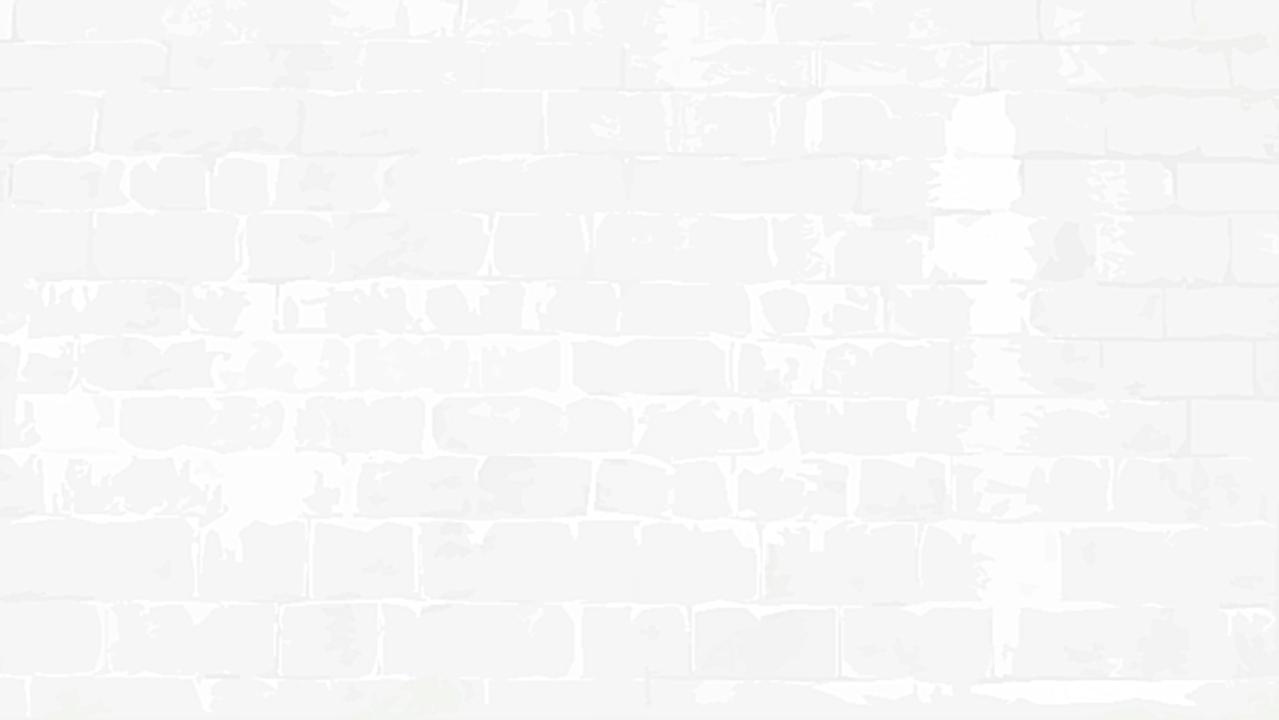 CÁLCULOS
Área vano ventana: 
1,0m2
Área vano puerta: 
1,7m2 – (1,7m2 x 50%) = 0,85m2
4. Descontamos el porcentaje de área según lo indicado en la tabla:
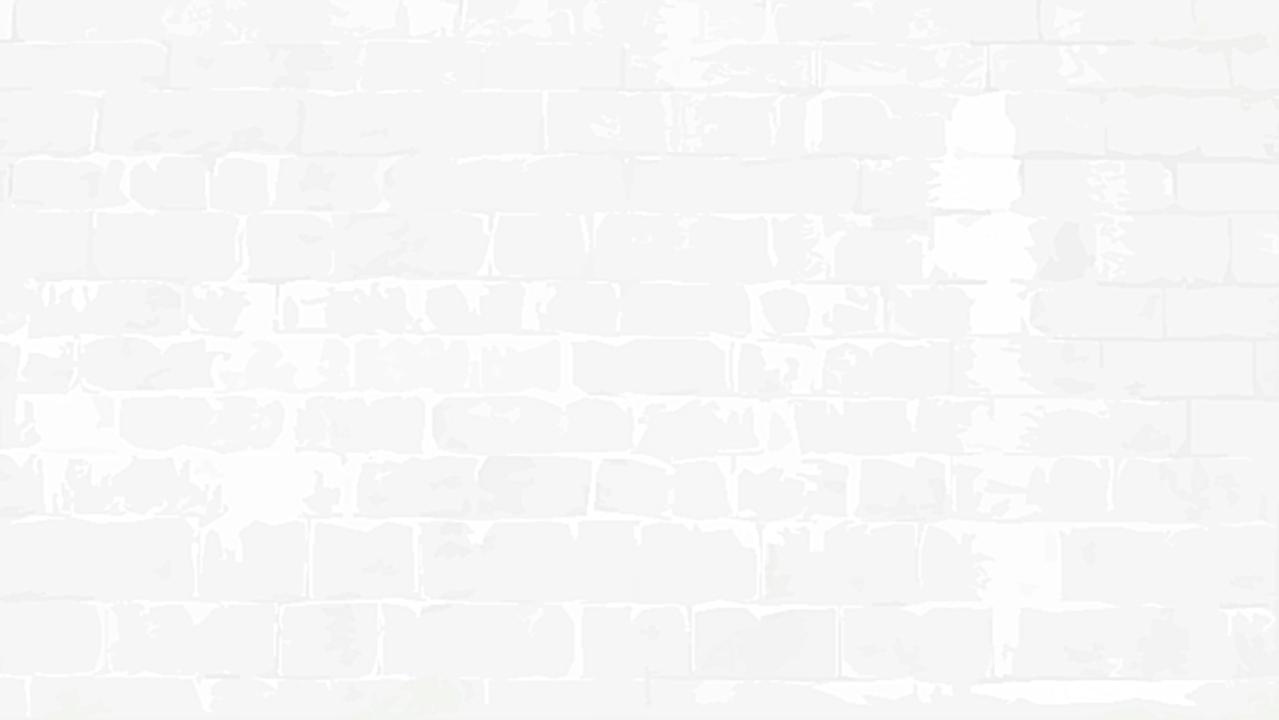 CÁLCULOS
ÁREA DE ALBAÑILERÍA
Sub área 1 = (0,4m x 1,0m) = 0,4 m2
Sub área 2 = (2,0m x 1,0m) = 2,0 m2
Sub área 3 = (0,6m x 1,0m) = 0,6 m2 
Sub área 4 = (2,0m x 2,0m) = 4,0 m2
5. Calculamos el área de cada subárea de albañilería del muro:
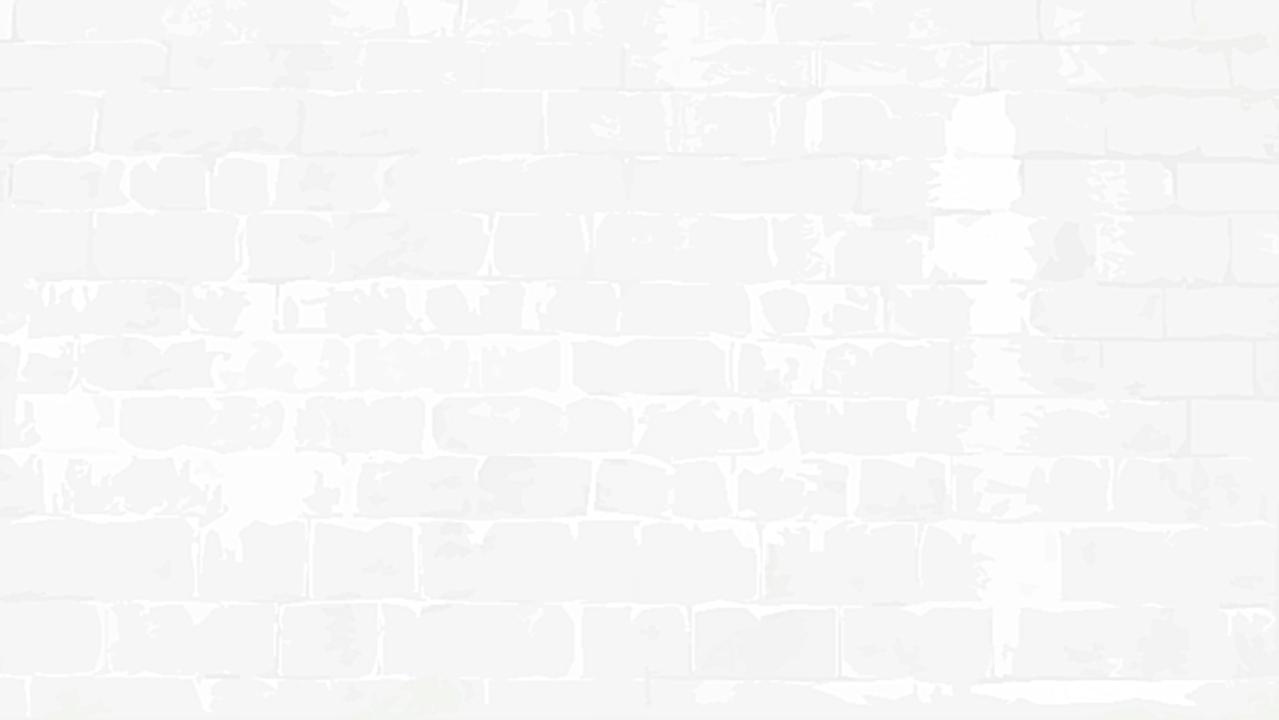 CÁLCULOS
6. Realizamos la sumatoria del total de subárea de albañilería calculada:
SUB ÁREA TOTAL = 
0,4m2 + 2,0m2 + 0,6m2 + 4,0m2 = 7,0m2
 
ÁREA TOTAL DE ALBAÑILERÍA = 
7,0m2 + 1,0m2 + 0,85m2 = 8,85m2
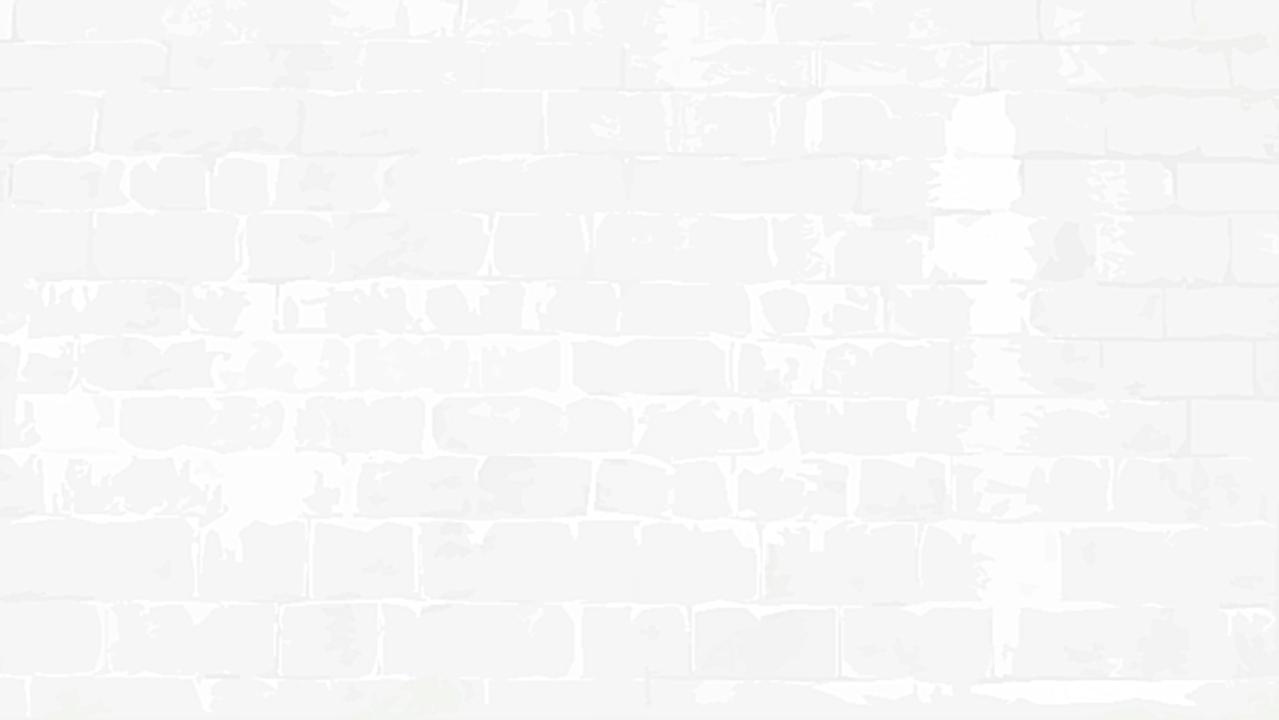 CÁLCULOS
Área total de albañilería = 
7,0m2 + 1,0m2 + 0,85m2 = 8,85m2
7. Realizamos la suma entre el total de subáreas y los vanos de las puertas obtenidos en el punto 4. De este modo obtenemos el área total de albañilería de muro:
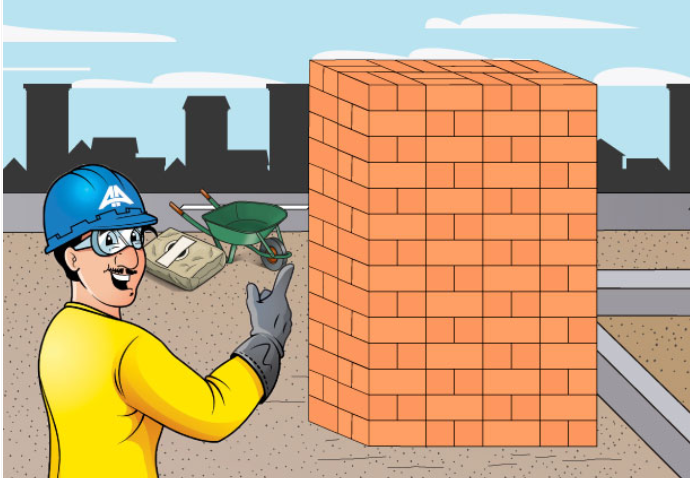 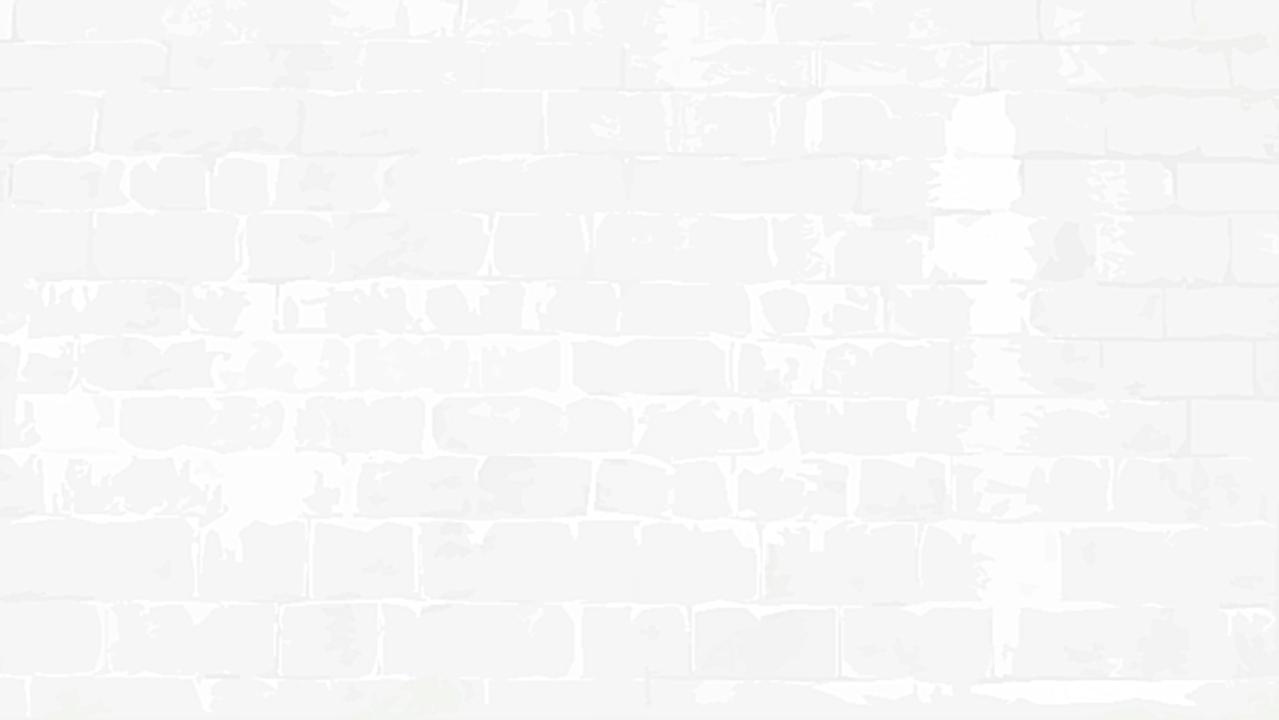 RECUERDA
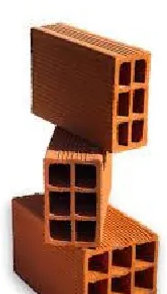 Según la norma Nch 353, la albañilería, ya sea de tipo artesanal o hecha a máquina, se cuantifica en metros cuadrados, es decir, el largo x el ancho. 

Además siempre hay que considerar los descuentos de vanos de puertas y ventanas, según lo especificado en dicha norma.
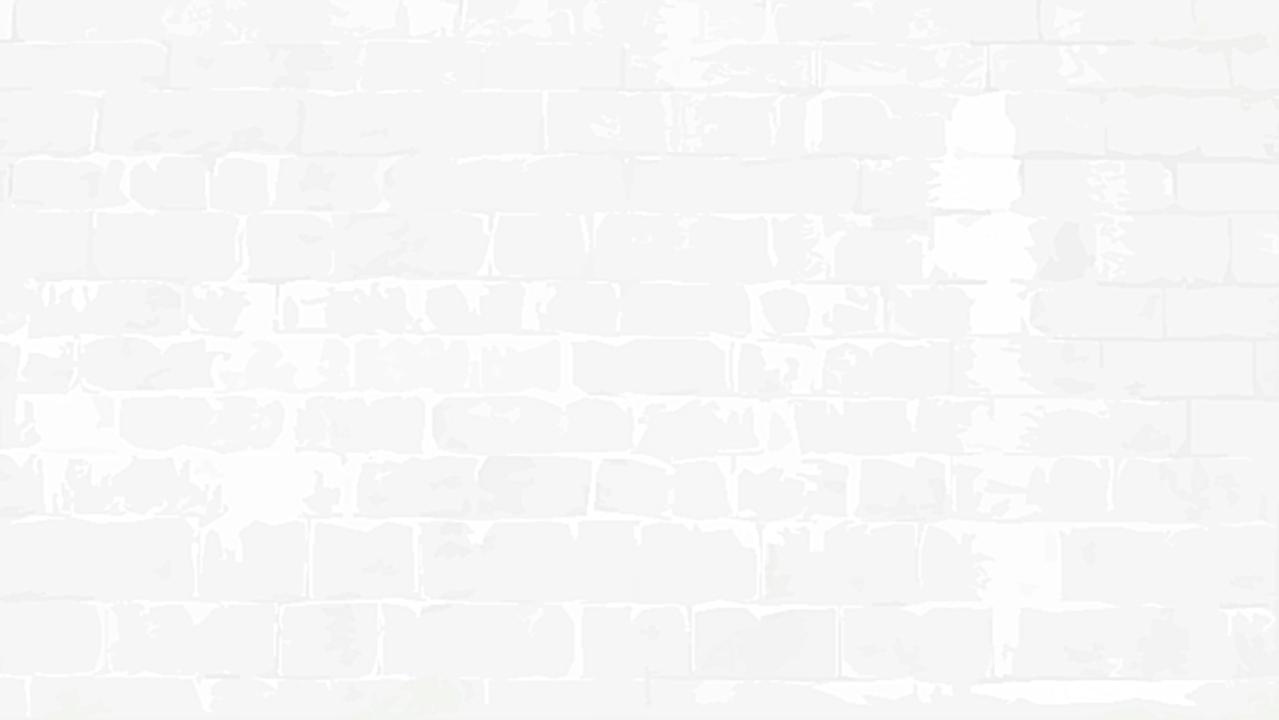 APLIQUEMOSLO APRENDIDO
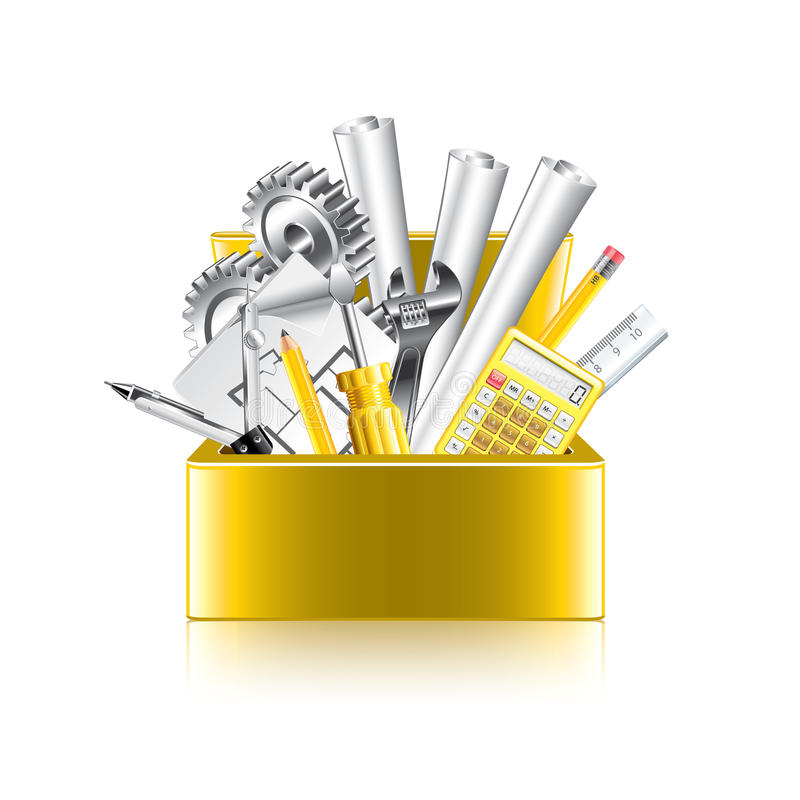 Ingresa a www.menti.com y accede con el siguiente código: 302072 (reemplazar código)

Realiza los ejercicios de cubicación de Albañilería disponibles en la plataforma Classroom.
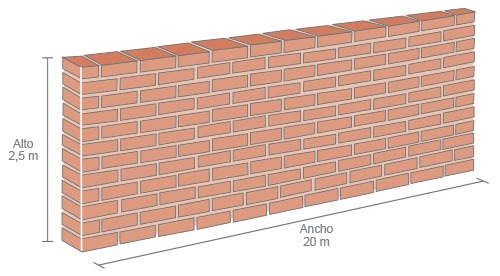 [Speaker Notes: En esta instancia de aplicar lo aprendido, la idea es que el/la docente pueda realizar preguntas utilizando la herramienta menti para generar una dinámica reflexiva con los y las estudiantes. El código que aparece en la diapositiva es solo una referencia. Para ingresar un código, el/la docente deberá registrarse en www.menti.com y generar una pregunta. Una vez obtenido el código asociada a dicha pregunta, se sugiere incorporar a la diapositiva, reemplazando la información de referencia.]